Efficient Hybrid Exact/Relaxed Lattice Proofsand Applications to Rounding and VRFs
Muhammed F. Esgin, Ron Steinfeld, Dongxi Liu, and Sushmita Ruj
Monash Universitymuhammed.esgin@monash.edu

CRYPTO – August 2023
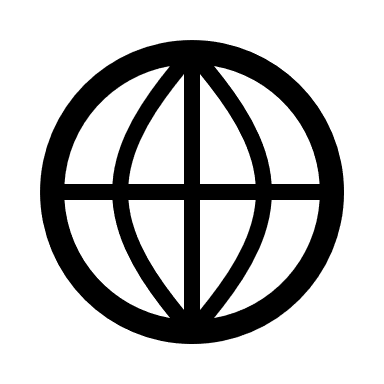 mfesgin.github.io
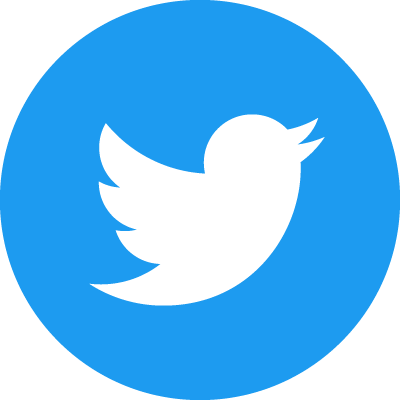 @mfesgin
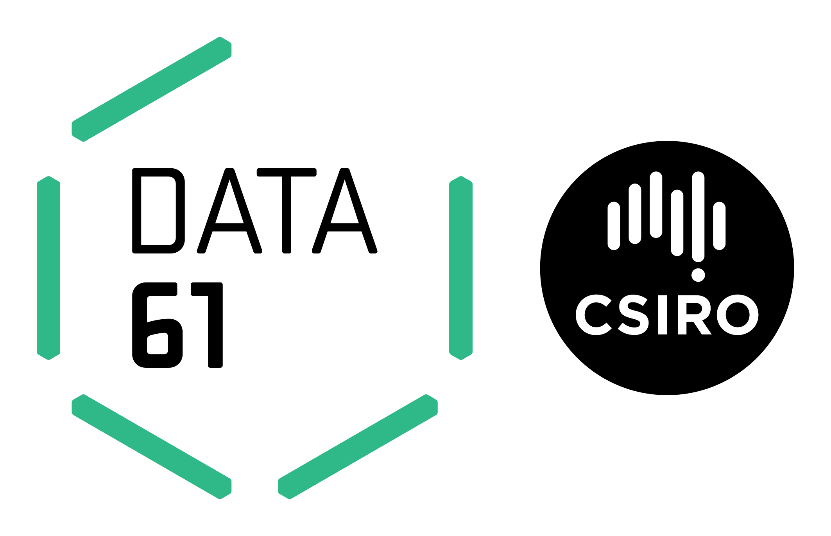 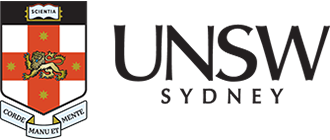 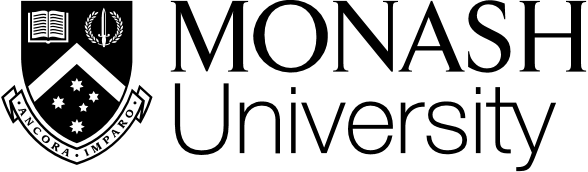 The Fundamental Lattice Relation
s
A
t
relaxation factor
2
[Speaker Notes: Note that we are in the regime of linear-sized proofs where dim(s) is not “too big”. If that’s not the case, better to go with succinct proofs like Labrador (next talk at Crypto’23).

Note2: When we started this work, the cost of exact proofs was larger]
Exact & Relaxed Proofs
3
Our Contributions
4
Generalized challenge difference invertibility results
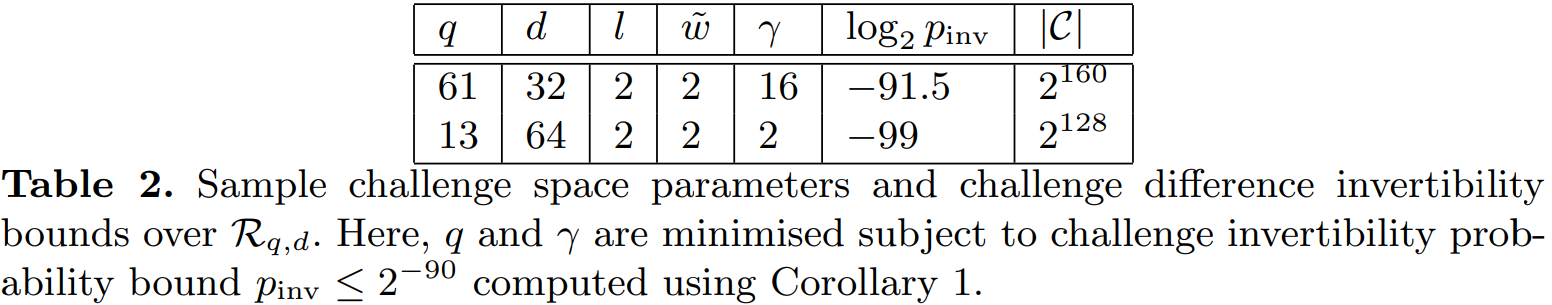 5
[Speaker Notes: The first row results are used in LaV

As d is small in the table, challenges are full-weight for these examples]
LANES+ Framework
6
Hybrid Exact/Relaxed Relation
“randomness”
“message”
m
A
B
t
r
7
LANES+: Framework for Hybrid Exact/Relaxed Proofs
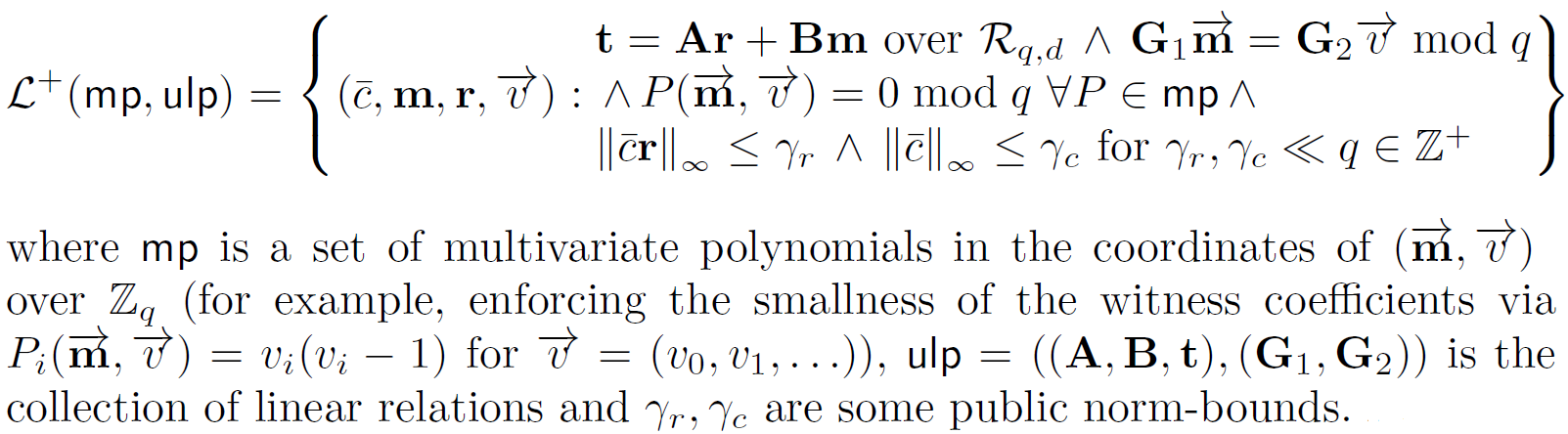 8
[Speaker Notes: Explain the arrow notation]
Standard RPoK Proof (“Fiat-Shamir with Aborts”)
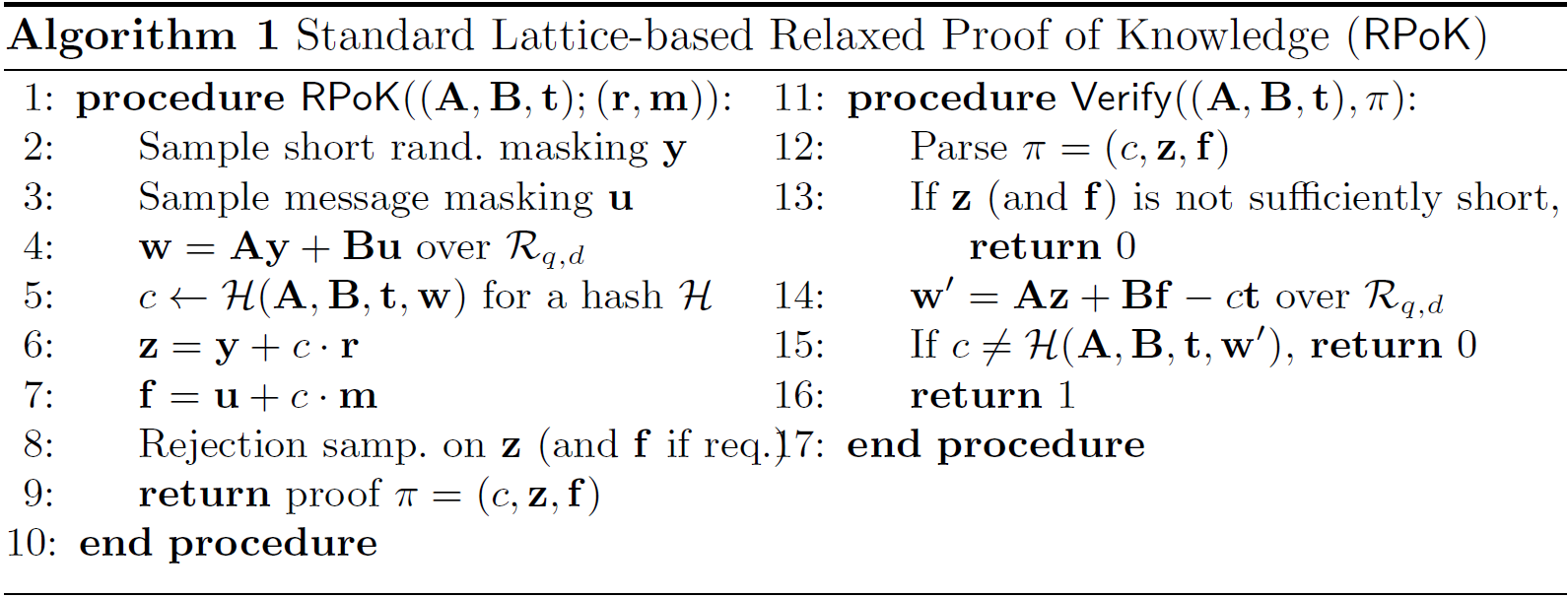 9
[Speaker Notes: Need to prove m’ = cbar * m]
LANES Proof
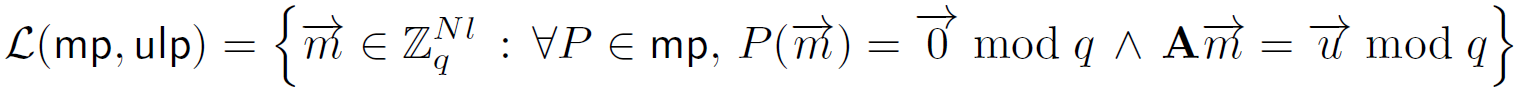 10
LANES+: RPoK + LANES
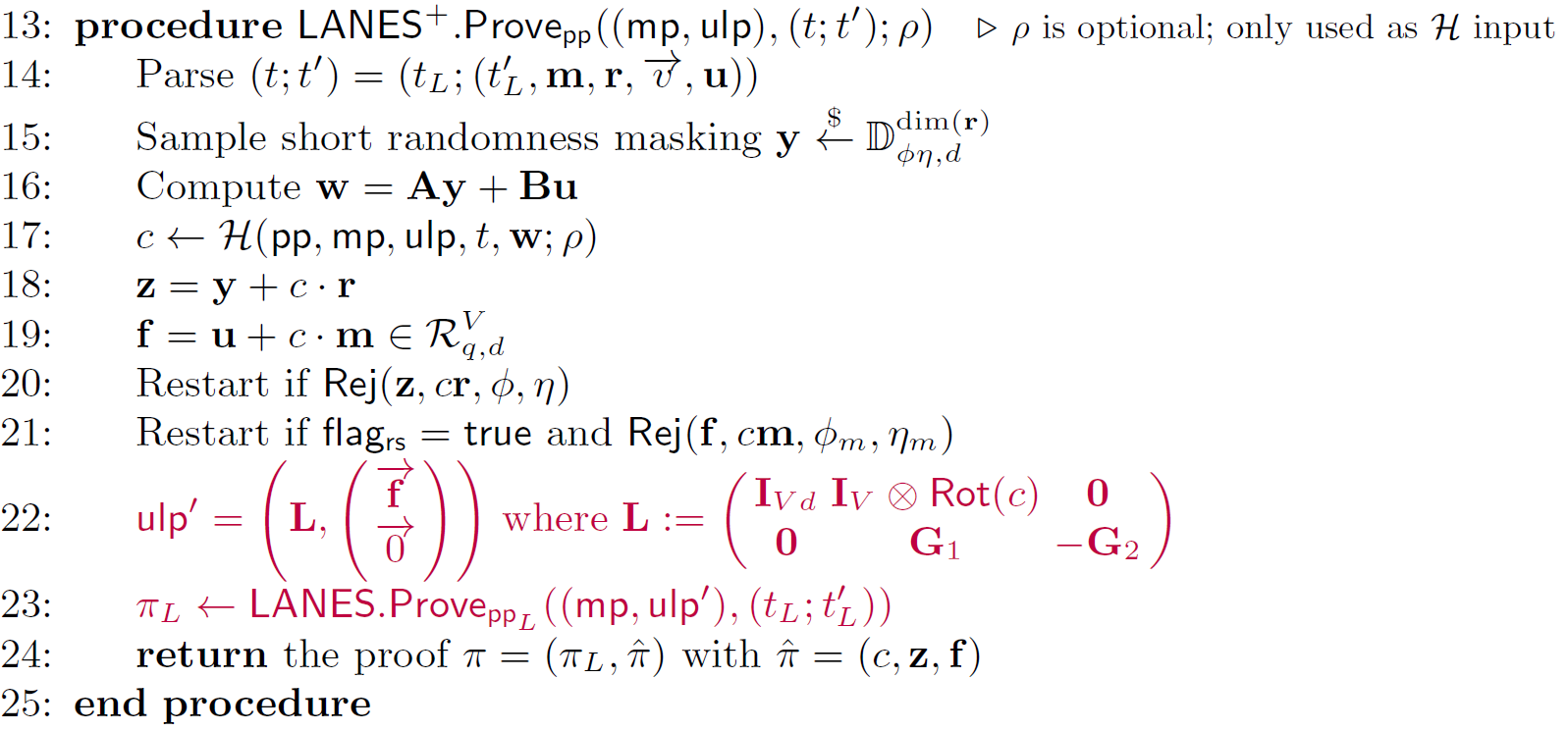 11
LANES+ (cont’d)
12
[LNP22] V. Lyubashevsky, N. K. Nguyen, and M. Plançon. Lattice-based zero-knowledge proofs and applications: Shorter, simpler, and more general. In CRYPTO, 2022
LaV: compact long-term Lattice-based Vrf
13
Verifiable Random Function (VRF)
Introduced by Micali, Rabin and Vadhan in 1999
Goal: generate a secret-dependent random value in a verifiable fashion
Most prominent proposals:
ECVRF based on elliptic curves			- used by Algorand, Cardano
BLS-VRF based on pairings/BLS signature	- used by Dfinity
Advantages of EC/BLS-VRF
Does not require heavy machinery
Efficiency close to signature schemes
Applications
Proof-of-Stake (PoS) based blockchain protocols
DNSSEC protocol
Key transparency: Google, Yahoo, and WhatsApp
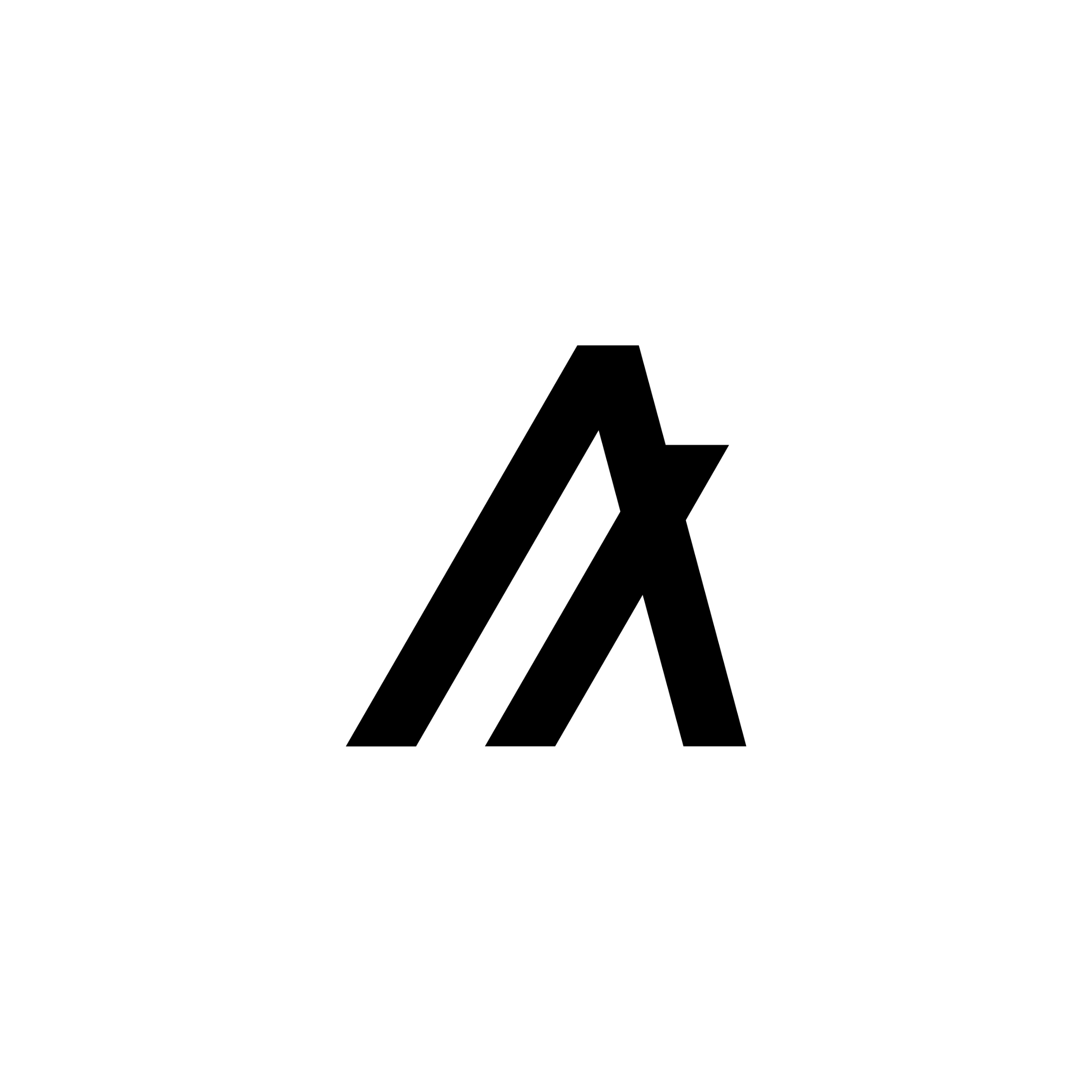 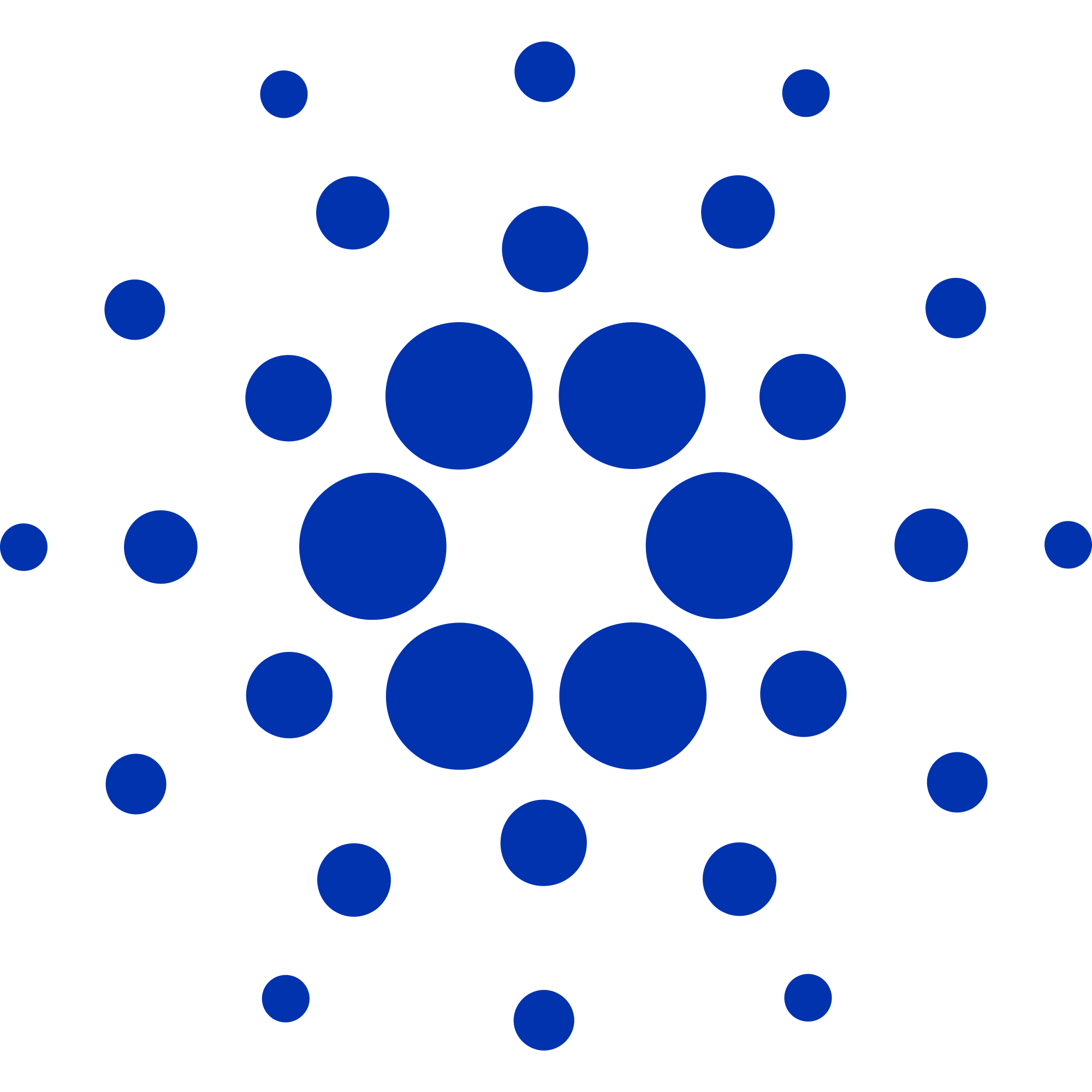 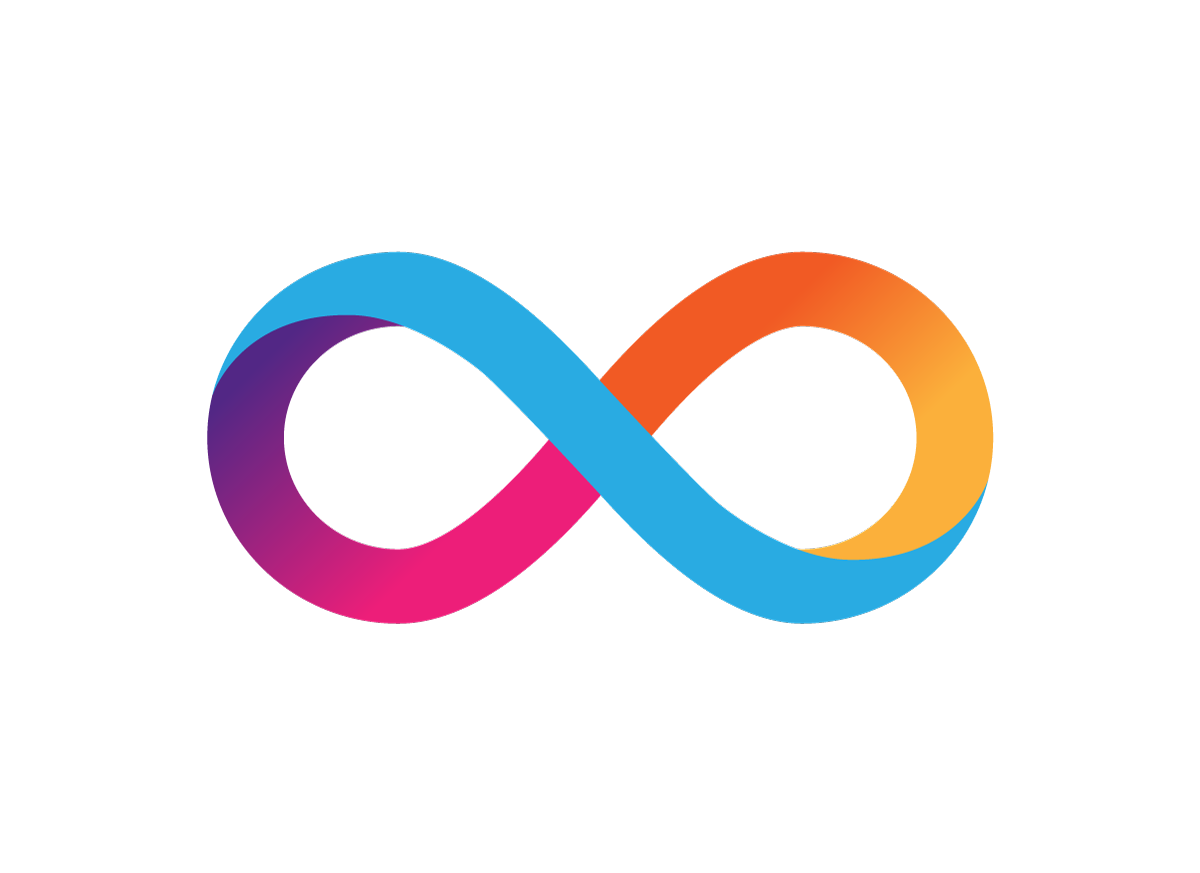 NOT post-quantum secure!
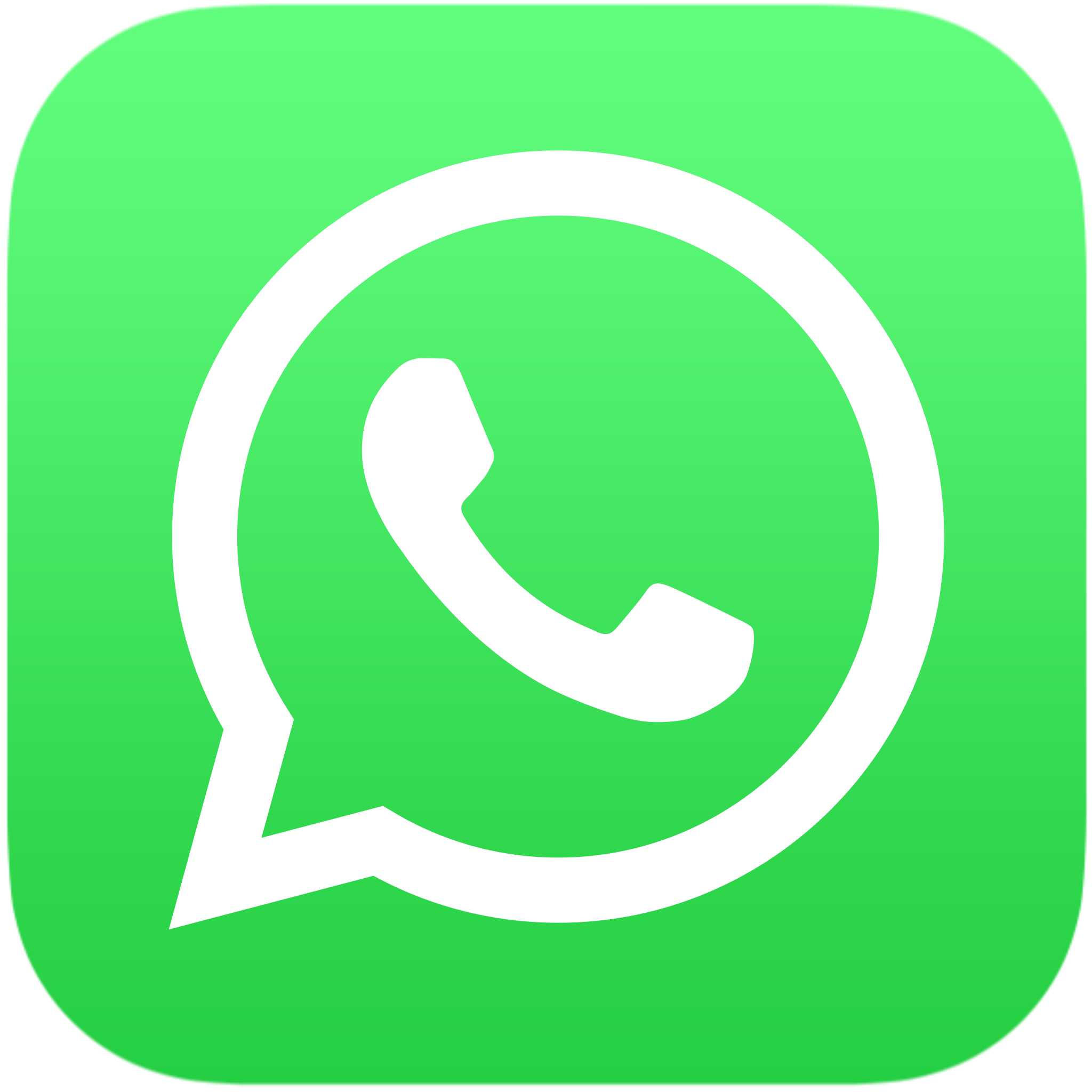 14
A folklore VRF approach (using random oracles)
Take a Pseudorandom Function (PRF) (with certain properties)

Glue it with a Non-Interactive Zero-Knowledge (NIZK) proof
to prove honest PRF evaluation in zero-knowledge

That gives verifiable PRF => VRF

In the paper: we describe how to handle relaxations in general
15
LaV 		(Module-SIS and Module-LWR)
16
[Speaker Notes: Explain what rounding mod p does
Say in the end: So, how do we prove rounding?]
How to prove rounding?
1) Must really prove this exactly!
2) Try to exploit relaxed proofs
17
Back to LaV
(can we do exact range proof more efficiently?)
18
Performance Results
19
Comparison with “post-quantum” VRFs
*40KB size of SL-VRF is for LowMC block cipher. Using a more standard block cipher would likely further increase its size.
20
Open Questions & Future Work
Security analysis in Quantum Random Oracle Model (QROM)
LaV’s security is currently proven in ROM
Promising direction by Peikert and Xu for ECVRF   (ia.cr/2023/223)


More applications of LANES+ 		(work in progress)


Implementation of LANES+ and LaV   (coming soon!)
21
THANK YOU!
Full version of this work:ia.cr/2022/141
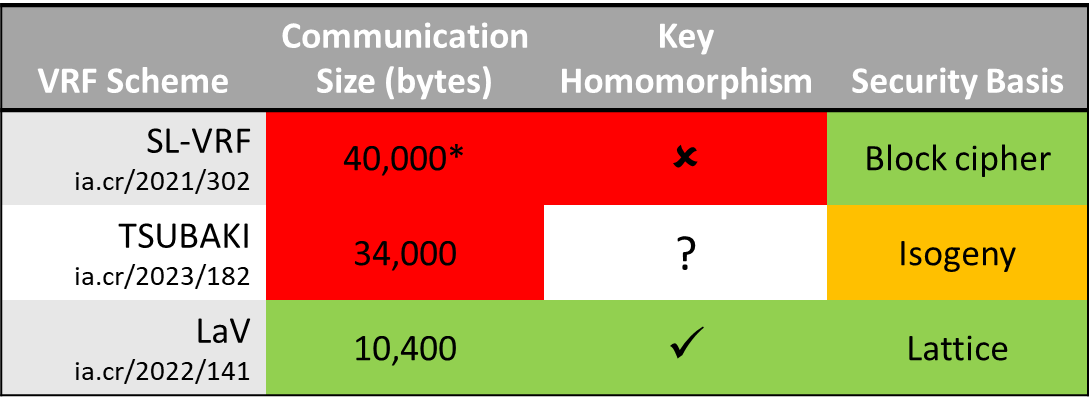 Please feel free to contact me:muhammed.esgin@monash.edu
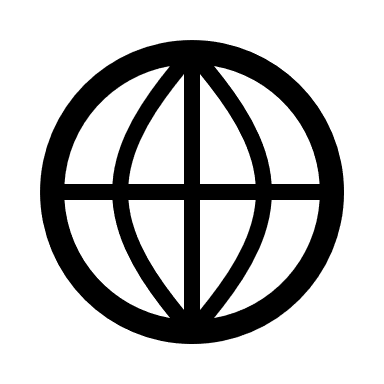 mfesgin.github.io
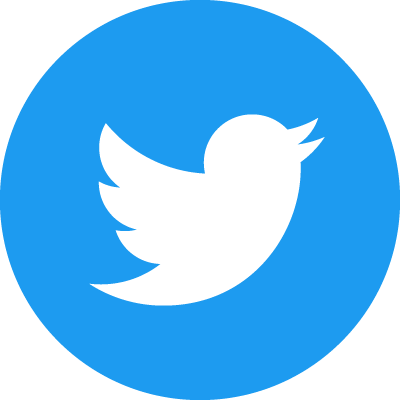 @mfesgin
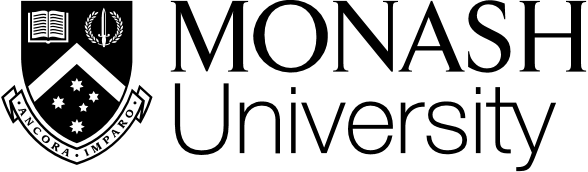 22